小蜜柚
教育信息交互平台
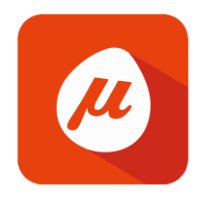 苏州骏烜网络科技有限公司
江苏苏州太仓市人民南路162号
01
04
公司基本概况
Company overview
02
03
团队建设情况
Team situation
目录
CONTENTS
核心产品及行业情况
core production info and industry situation
财务及融资计划
Financing plan
第一部分
公司基本概况
公司成立时间：2017年12月
注册资本
公司团队
服务领域
公司产品
公司注册资本
现有员工
主要服务领域
主要产品
公司现有员工13人（技术5
人，市场4人，运营团队4人）
教育行业的数据处理，资
源整合与信息共享
小蜜柚教育信息交互平台
叁佰万元人名币
第二部分
团队建设情况
团队建设情况
03 张烜桂
人力总监
01 李琳菲
技术总监
-6年信息系统、数据挖掘、资
源检索优化工作经验
. -8年信息系统的研究、设计、
制造、应用和开发
-先后参与了多个航天预研项目
的设计和信息系统研究工作
-8年课外培训辅导经验
-6年培训行业公共关系与人力
资源管理
-4年中德交流项目策划
01
03
02
04
02 杨骏慧
04 柳子
市场总监
项目及财务总监
-10年私立培训学校管理经验
-12年课外培训辅导经验
-15年教育培训行业公共关系
与财务管理
-5年协会管理经验
-创立并运营在德留学生网络服
务平台
-6年中德留学项目市场运营
第三部分
核心产品及行业情况
企业核心产品
小蜜柚
教育信息交互平台
公司开发了小蜜柚教育信息交互平台，提
供了一个基于公开、透明的评价体系的教育信
息 O2O 平台，帮助家长找到优秀合适的老师
，为有教学需求的个人、学校、企业提供优质的教学服务信息，帮助老师实现人生价值的最大化，实现教育行业的数据处理、资源整合与信息共享。
01 已获得的著作或奖项
4个计算机软件著作权
2018年姑苏科技创业天使计划项目奖
盈利模式 03
会员制付费获取信息
02 客户群体
学生，家长
优秀教育从事人员
教育培训机构
营销模式04
体验式营销，地方化营销，一对
一营销，关系营销，网络营销，
数据库营销
核心产品特点
-最大限度优化用户教与学体验，
改变传统培训行业信息不通方式，
让求学者和教学者根据意愿“接单”
3
2
-从授学双方确认上课初始阶段到下课
使用线上支付教学费用，建立o2o闭环
1
-线上与线下相结合
核心产品优势
方便快捷的获取信息
打开手机就能看到周围的师资资源
.
最大化共享“教与学”双方资源
节约沟通成本
降低因行业不规范带来的试错成本
.
行业情况
中国教育产业持续受到
来自政策、消费者及资本层
面的高度重视，无论从整体
行业规模还是市场活跃度来
看，皆处于不断扩张阶段。
预期至2020年，民办教
育的总体规模将达到3.36万
亿元，至2025年，这一数字
将接近5万亿元，并实现
10.8%的年均复合增长率。
第四部分
财务及融资计划
财务计划
公司自2018年成立以来，潜心于研发，2018年
处于技术开发和市场调研阶段，2019年上半年产品与服务已开始试点，并且有收入。2019年下半年进入正式运营阶段。未来四年的经济效益预测如下：
2019-2020年度
实现销售收入800万元
2020-2021年度
实现销售收入1500万元
2021-2022年度
实现销售收入2700万元
融资发展计划
天使轮：600万元人民币
出让股份:20%
财务开支：
50%市场推广、30%技术维护、20%
客户服务
骏烜网络科技有限公司
小蜜柚教育信息交互平台
融资对接联系人：杨骏慧
联系电话：13913784320
谢谢欣赏